La moufle
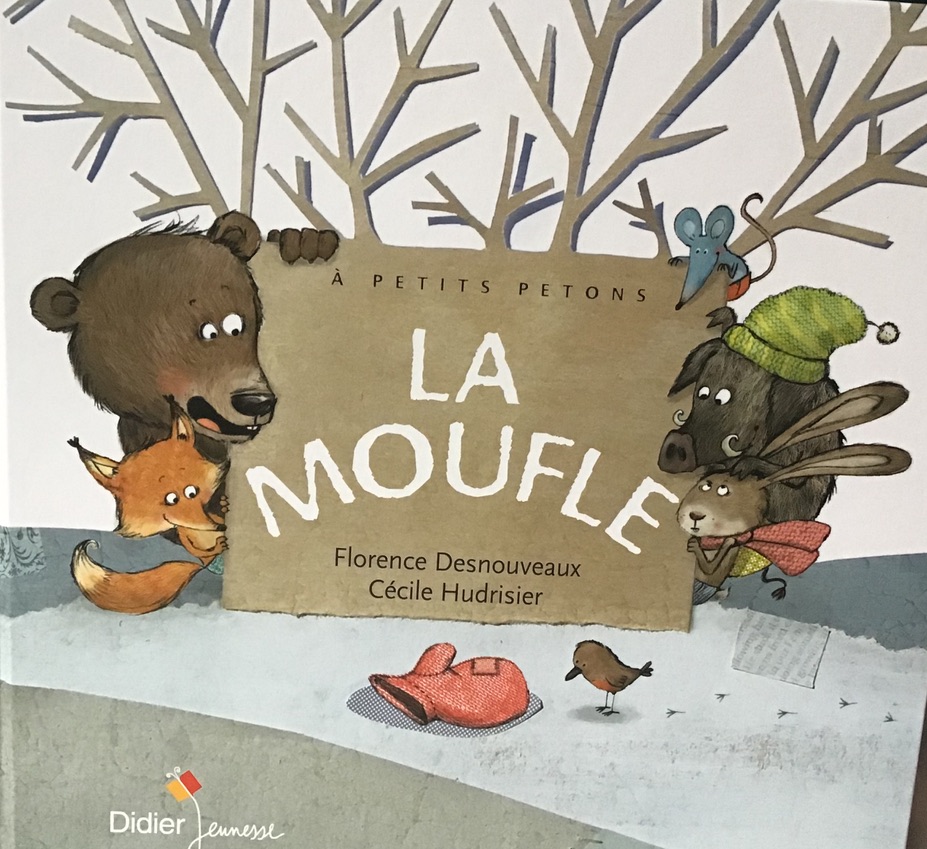 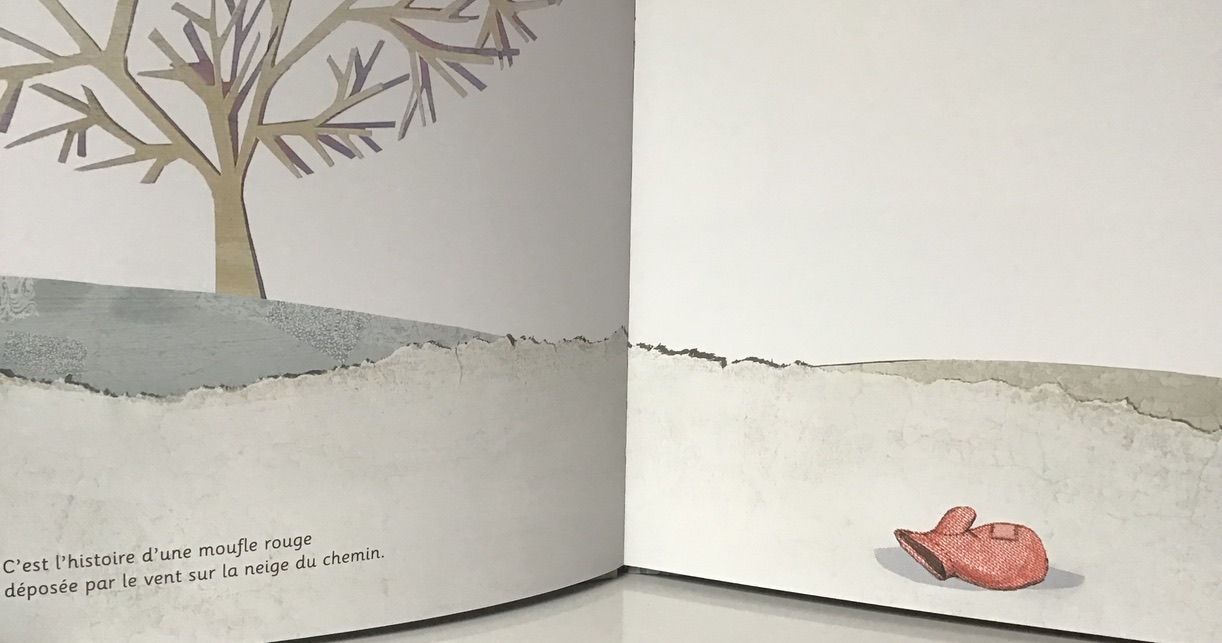 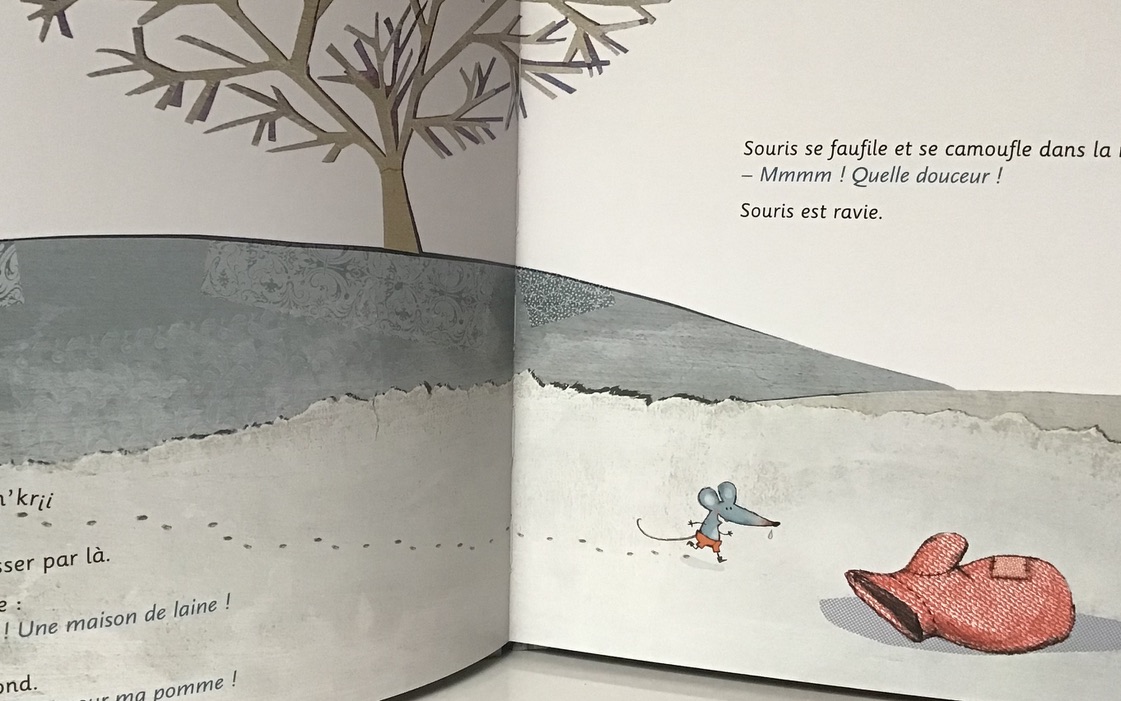 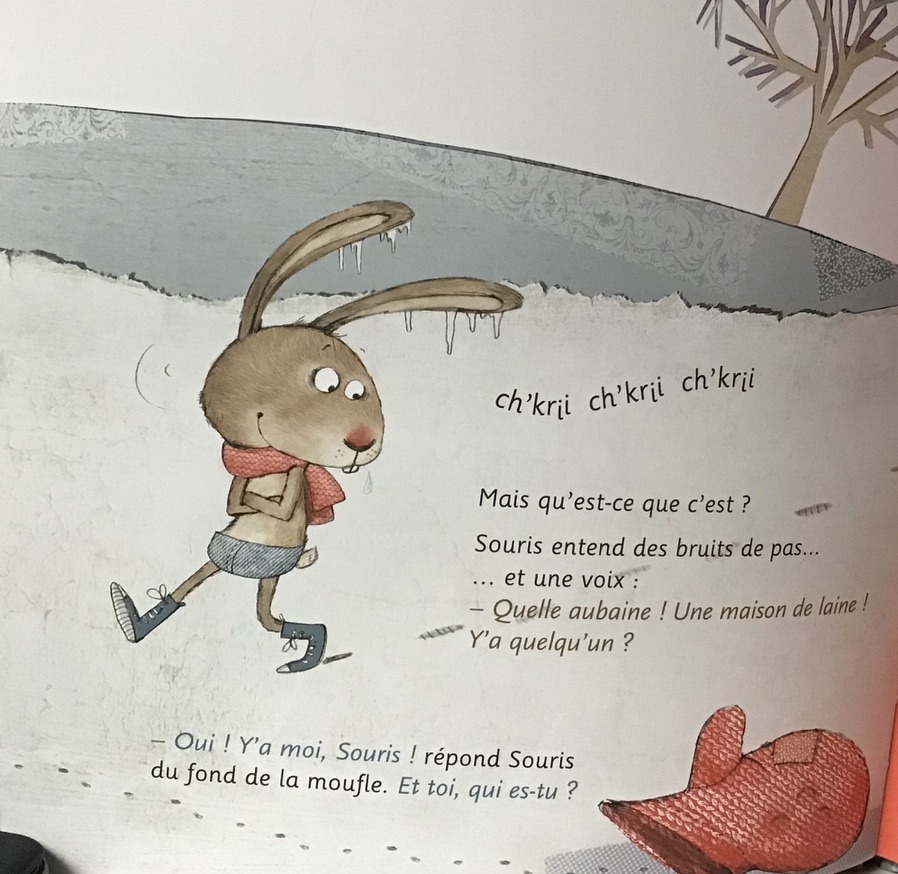 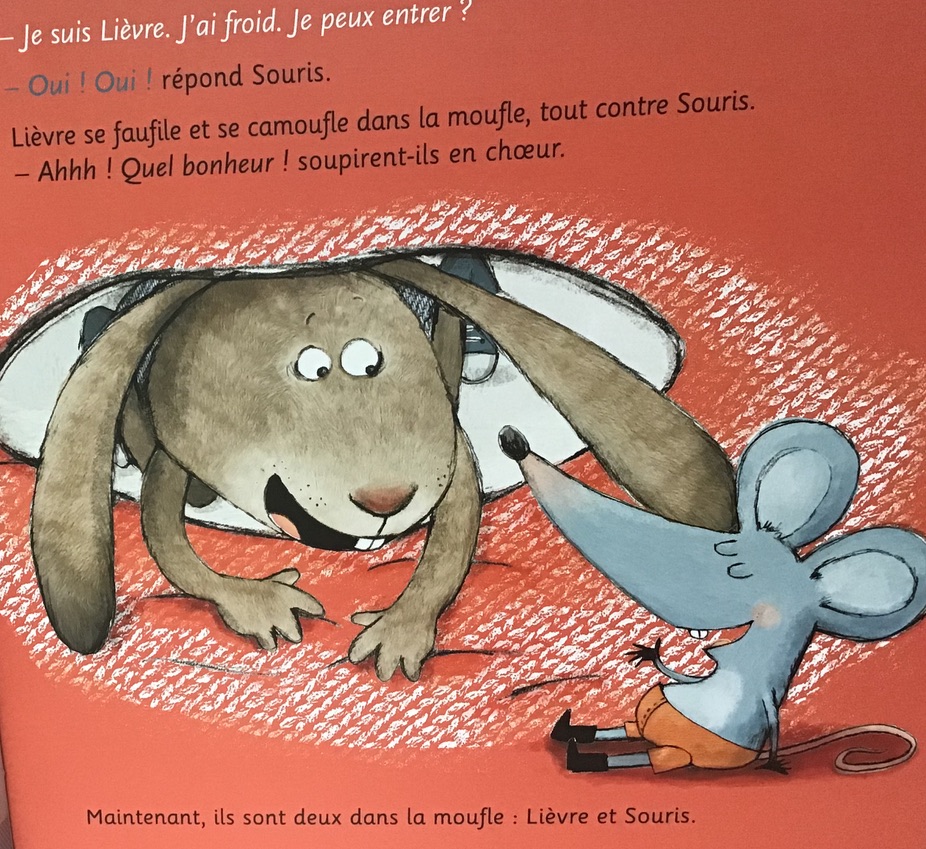 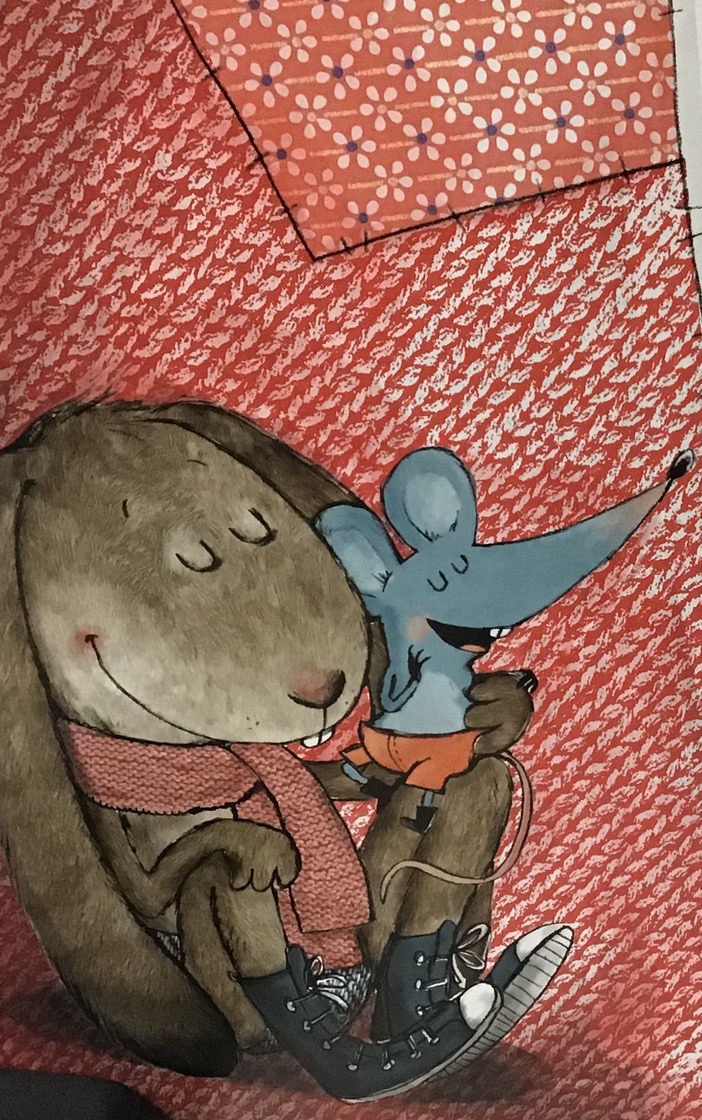 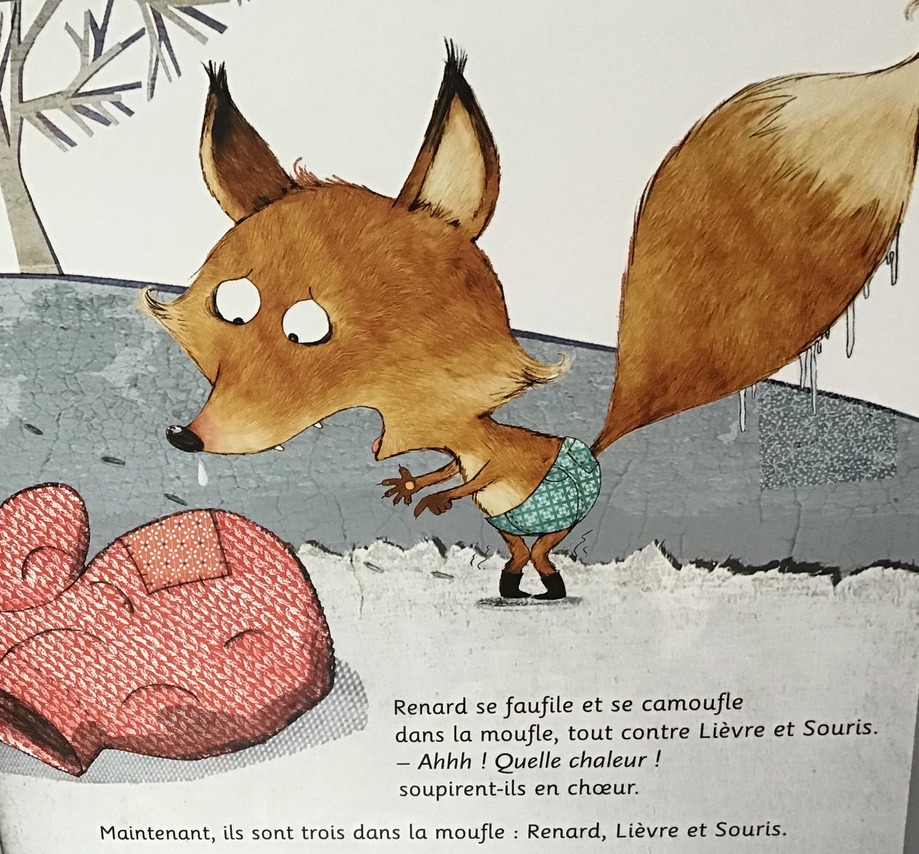 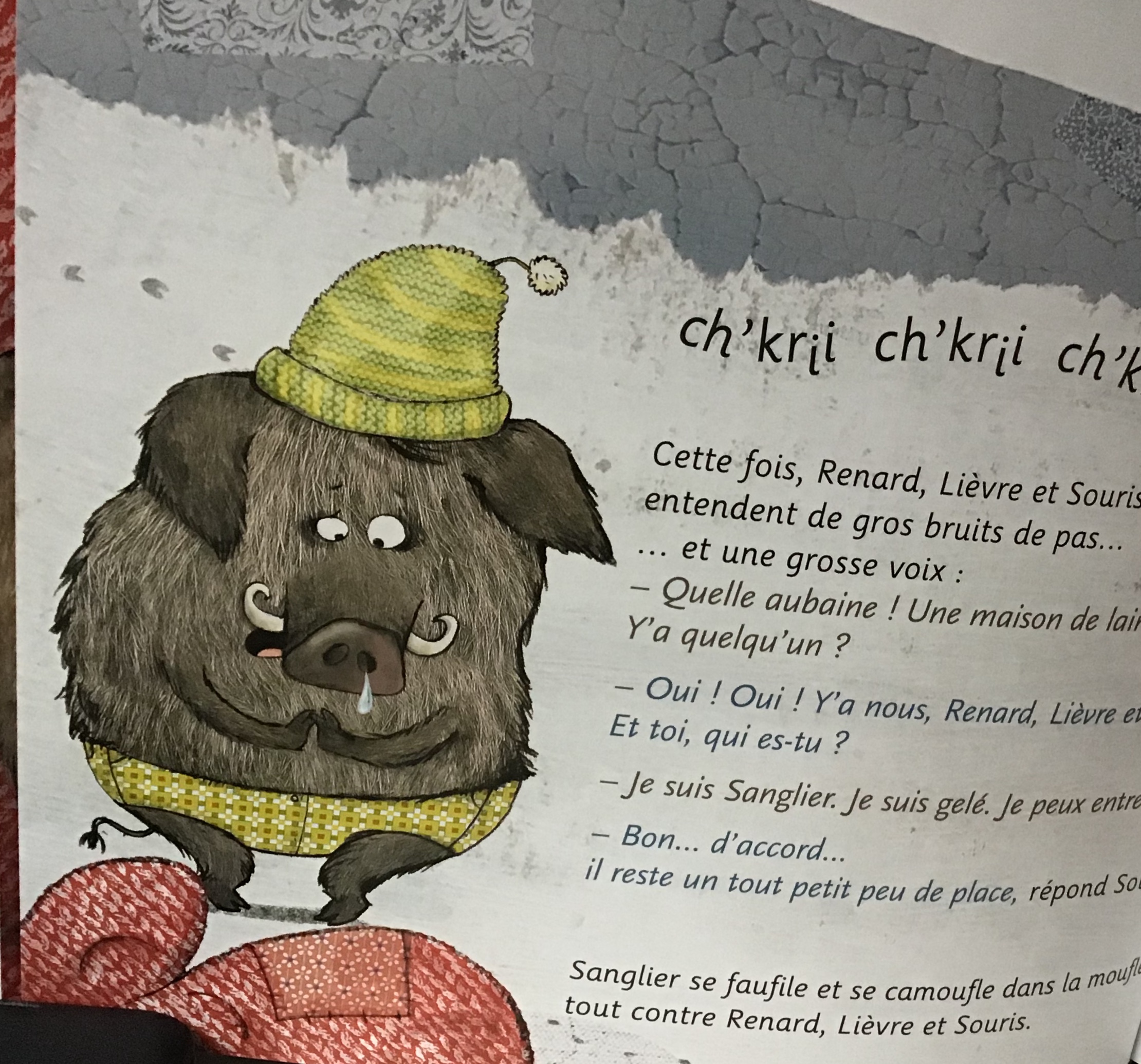 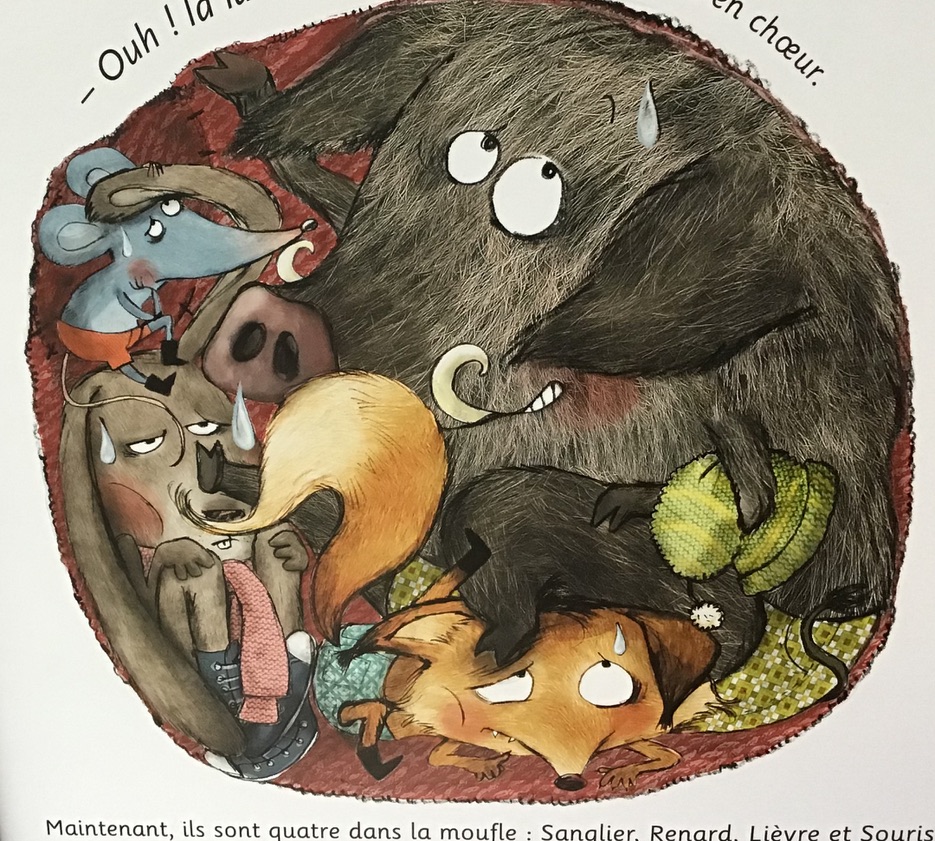 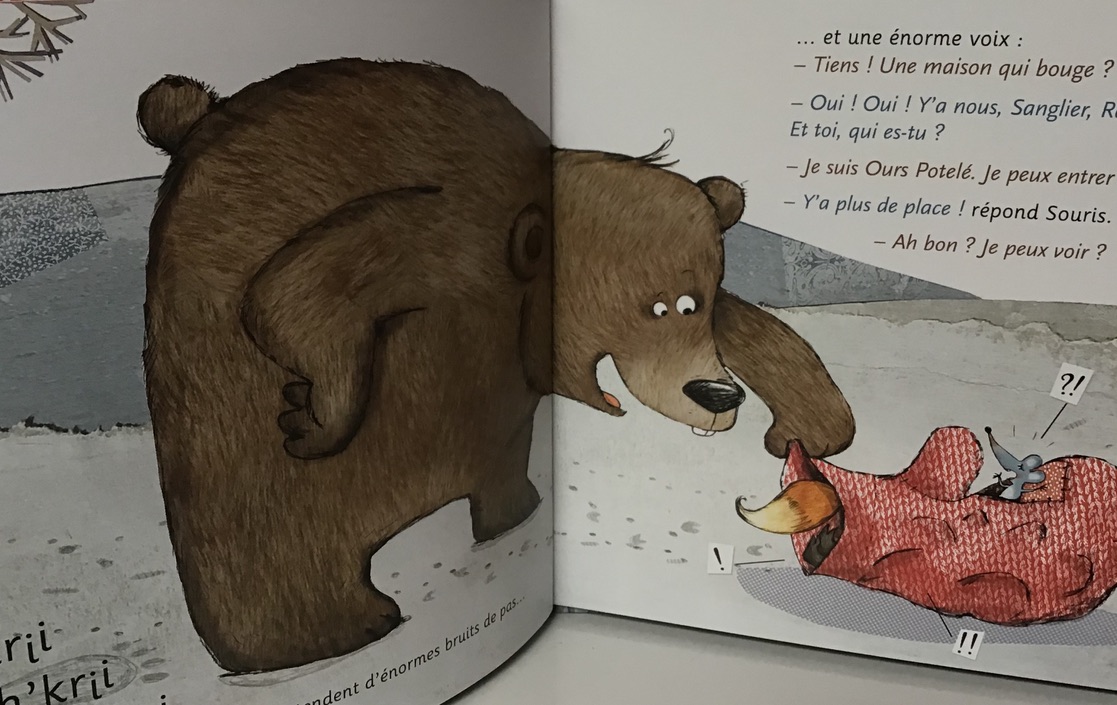 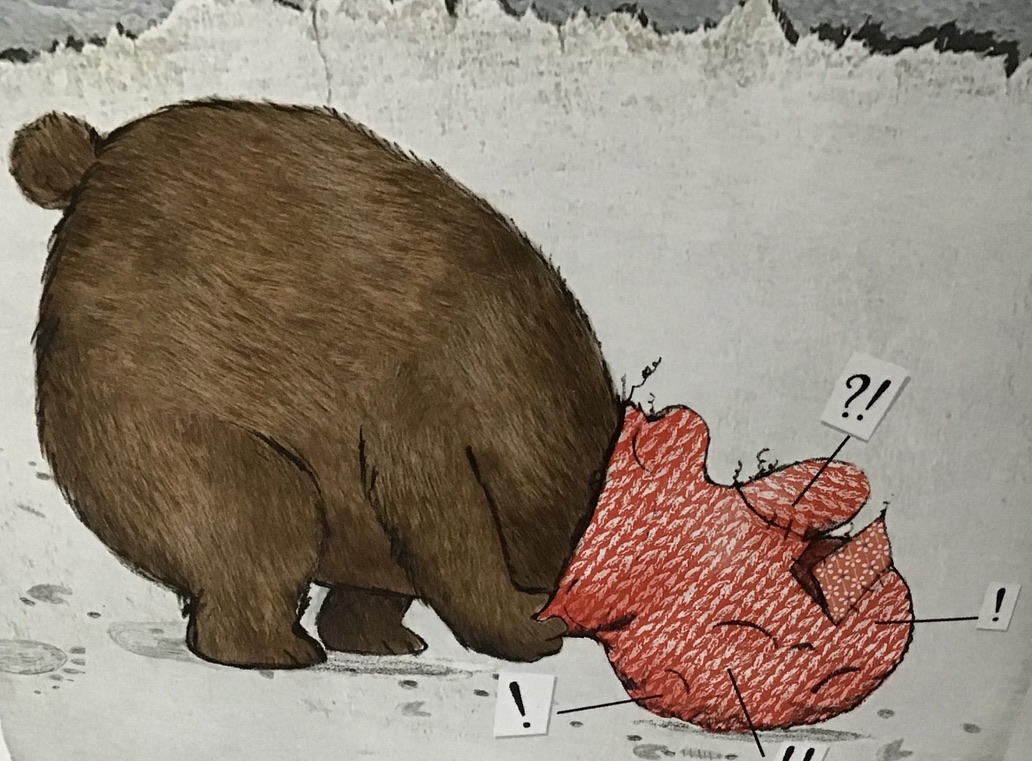 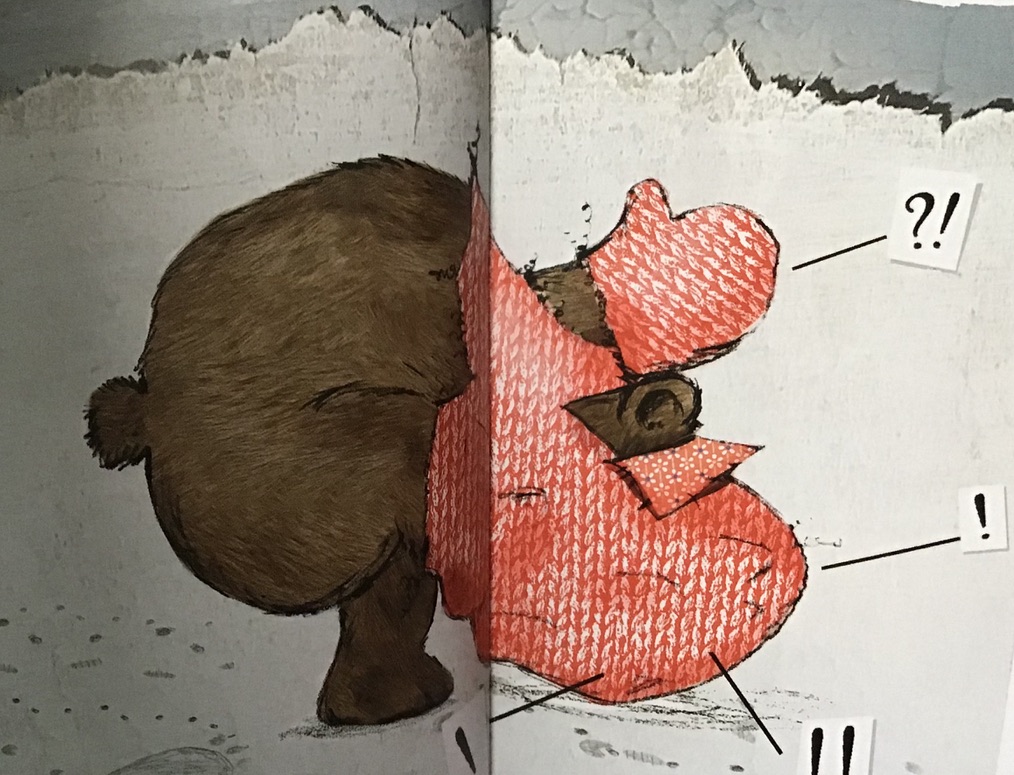 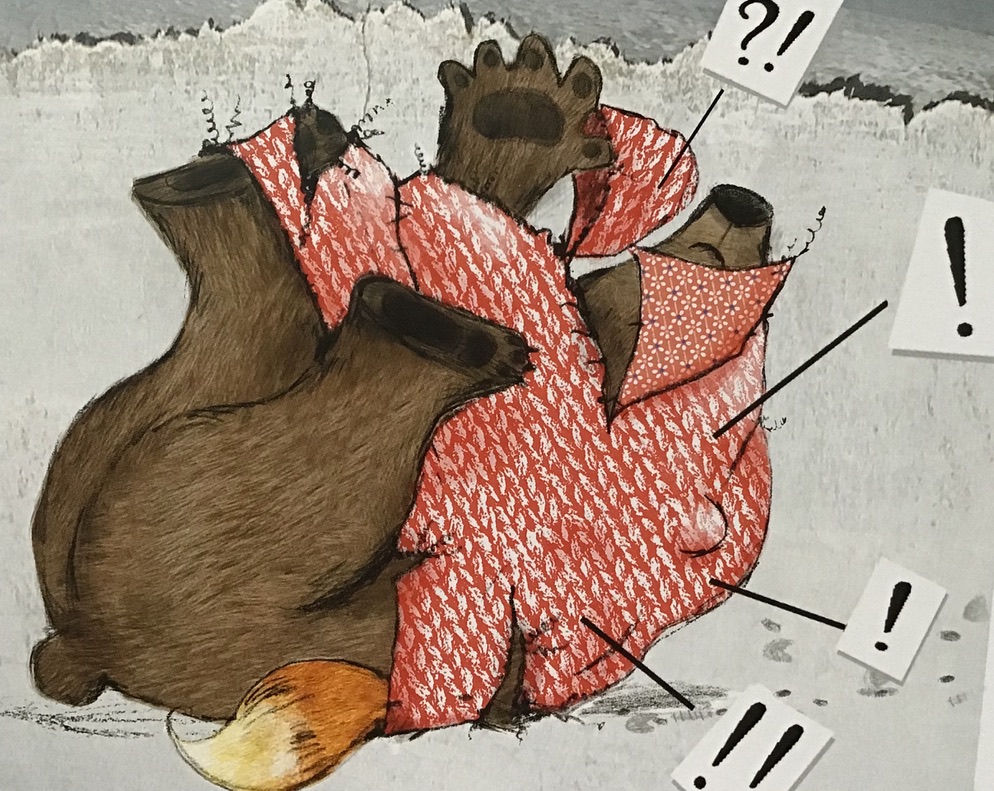 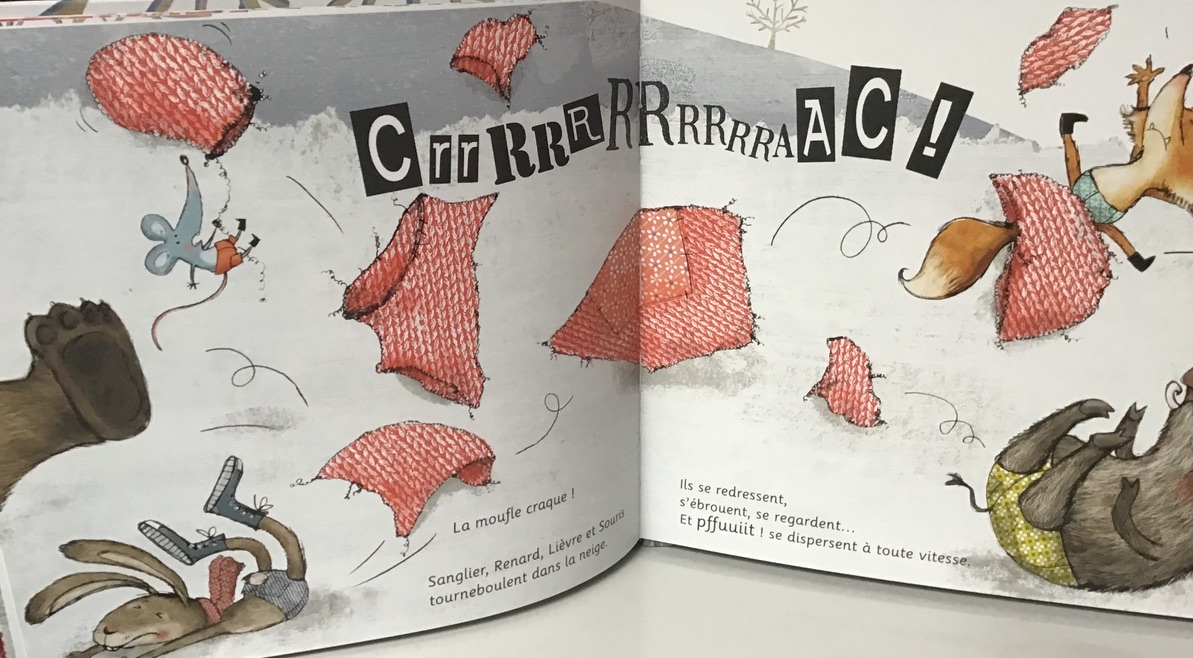 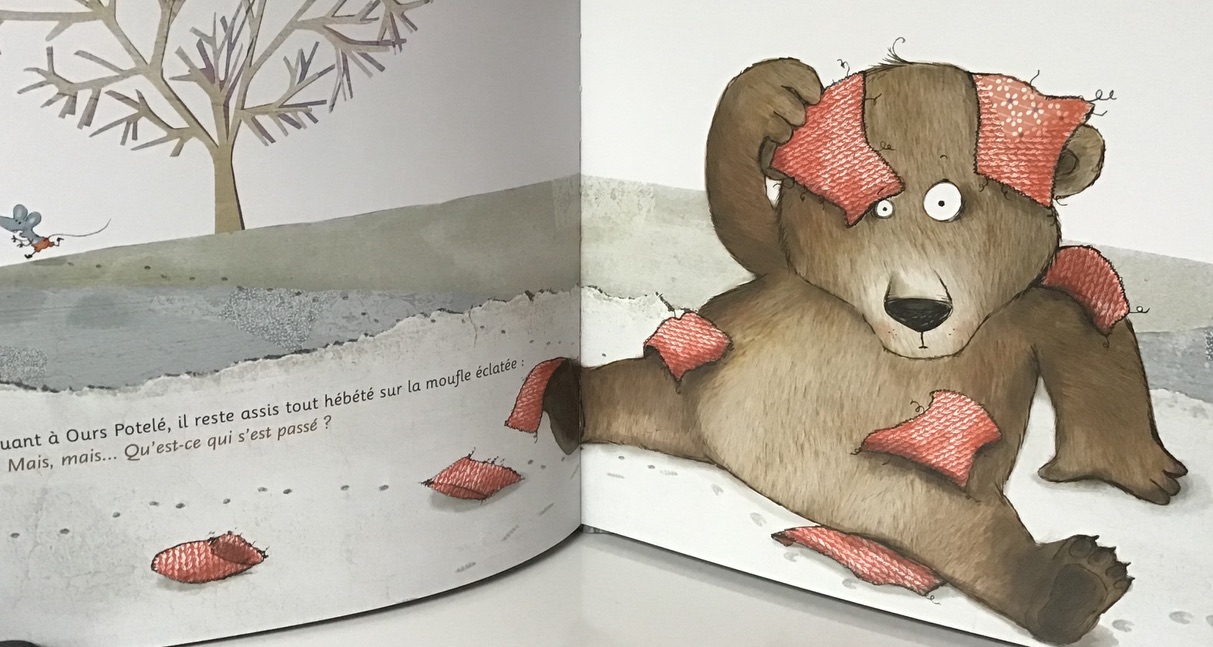 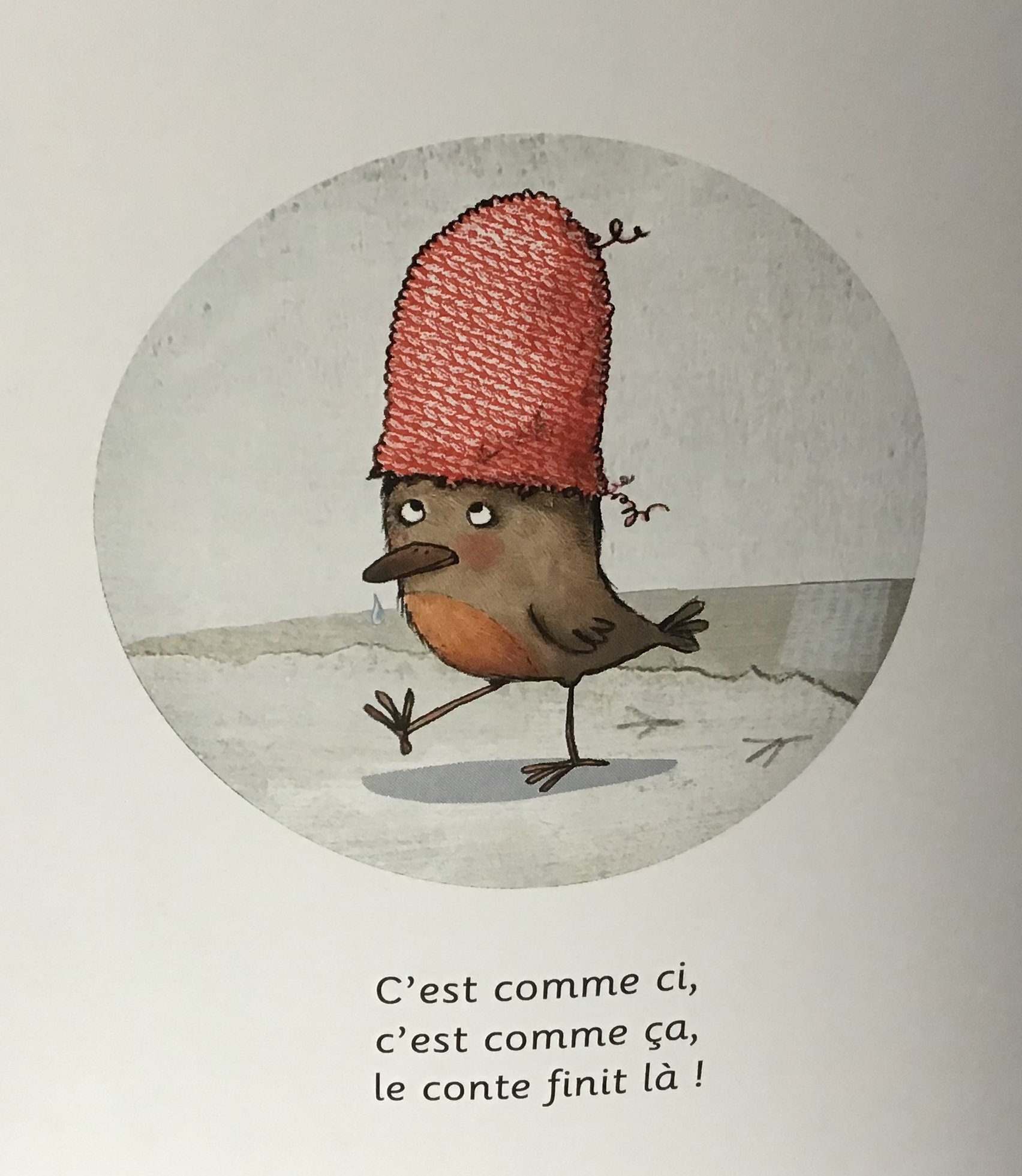